PEPPo Experiment Readiness Review

April 20, 2012

Presenters:  J. Grames, E. Voutier
Outline

 Present Status
 Response to January Review Action Items
 High Level Experimental Run Plan
 Status of the Documentation
 Summary
Outline

 Present Status
 Response to January Review Action Items
 High Level Experimental Run Plan
 Status of the Documentation
 Summary
Beam Line Vacuum Components
Vacuum  - Base pressure good/stable 4x10-8 torr; now interlocked to PEPPo and Injector valves

Target Ladder – Works reliably & reproducibly; thermal calculation done (see later slide)

Beam Position Monitors – Works reliably, fast S/H cards connected to DAQ

Beam Cavity Monitor - New receiver works great, limit ~1nA, FSD tested OK from 2nA to 1uA

Faraday Cup – Works reliably; new software works; current monitoring good to ~50pA

Viewers – Work reliably; 3 enabled cw safe OK; insertion ITV5D03 less than beam position
	=> (Update) 4/19 measured beam offset 5mm, 5/18-increase depth

Collimators – Moves to IN/OUT limit switches OK; software upgrade due for calibrated motion
	=> (Update) ATLIS #12315 software upgrade, 4/19-first pass, 5/18-due date
Beam Line Magnets
5 MeV Dipole – Reliable & reproducible

Quads – Work OK; polarities checked

Correctors – Work OK; polarities checked; increase MCSxx, MPD5D03A PS limits
	=> (Update) ATLIS #12341 submitted to increase limits

Capture Solenoid – Magnet/PS OK to max 300A 

Spectrometer– Magnet/PS OK to 195A (8MeV); MMF map confusing
	=> (Update) Using E166 map near term; resolve MMF map (or remap) long term

Transport Solenoid – Low current coil OK; retrofit high current coil May 18th
	=> (Update) Shop agreed new coil by 5/11; MMF to map, ready for 5/18 install

Low Current PS – All 1A/10A trims work OK

High Current PS – Expert controls good, reproducible; need hysteresis “wrapper”
	=> (Update) Software working job, complete controls 5/1
Annihilation Detector
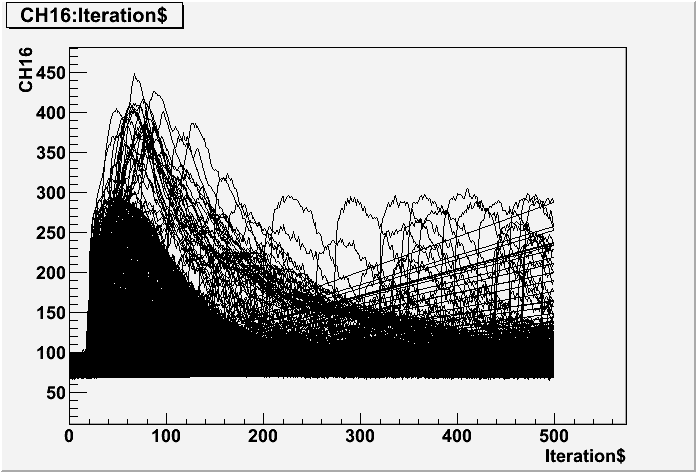 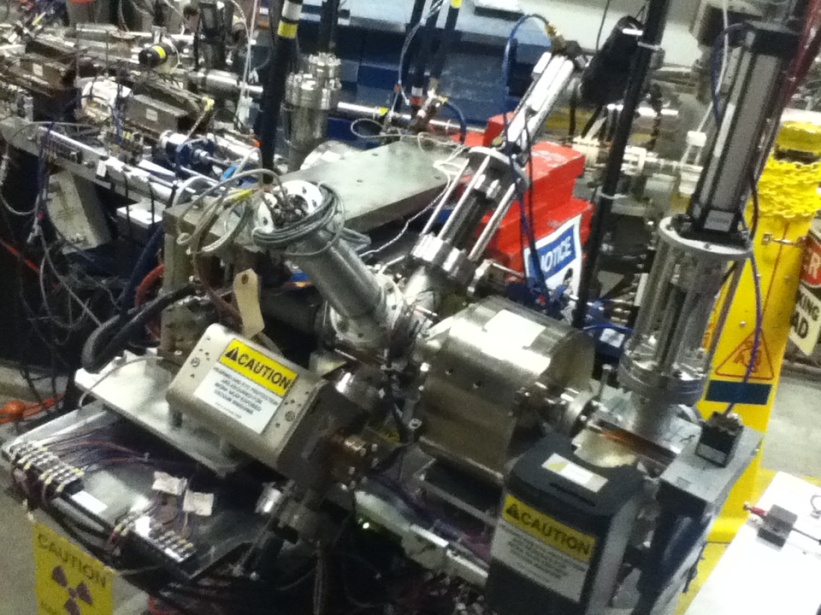 The annihilation counters and associated DAQ are operational and are currently tested during beam-time studies for 511 keV g coincidence detection.
Fiber Array Detector
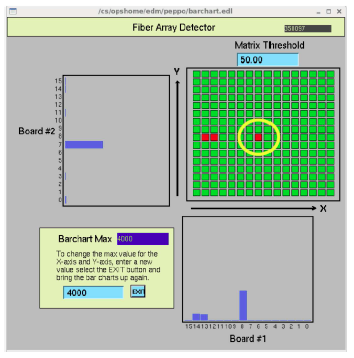 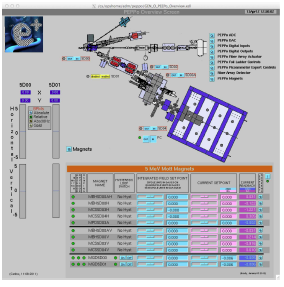 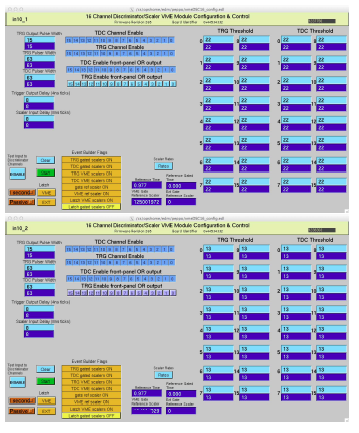 Compton Transmission Detector
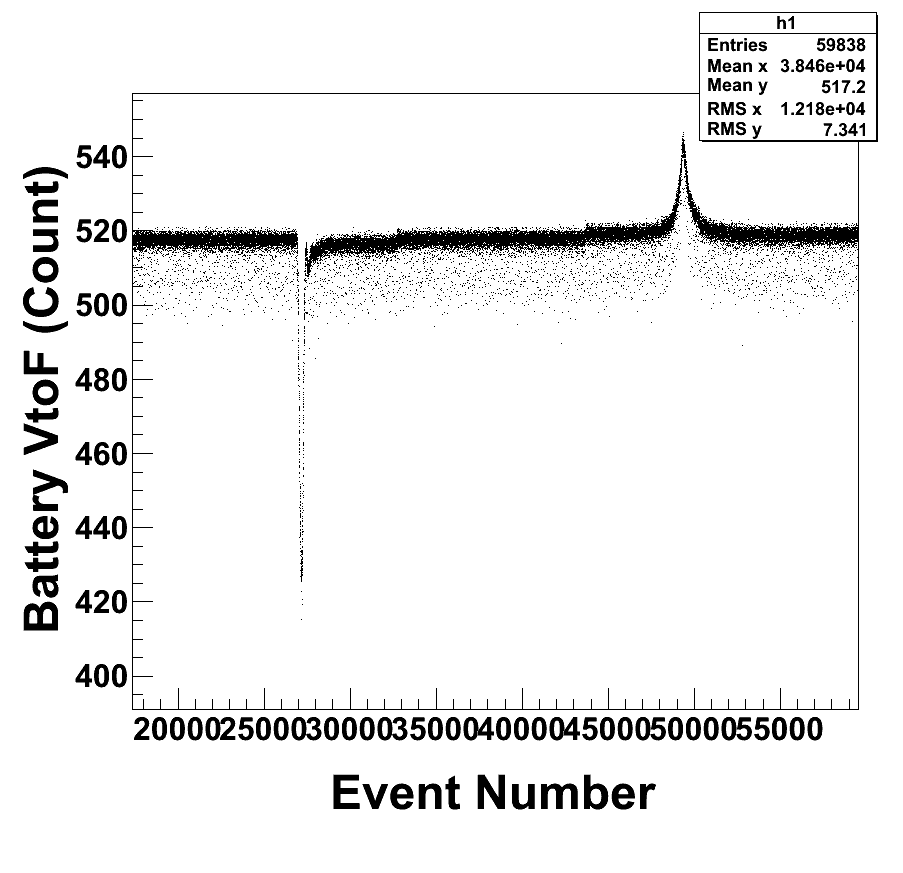 Experimental Method
The signal delivered by the pick-up coils upon analyzing magnet powering or polarity change is read by a VtoF+Scaler setup.

The flux measurements are compared to the magnet model expectations relying on the measured field map.
Data Acquisition Hardware
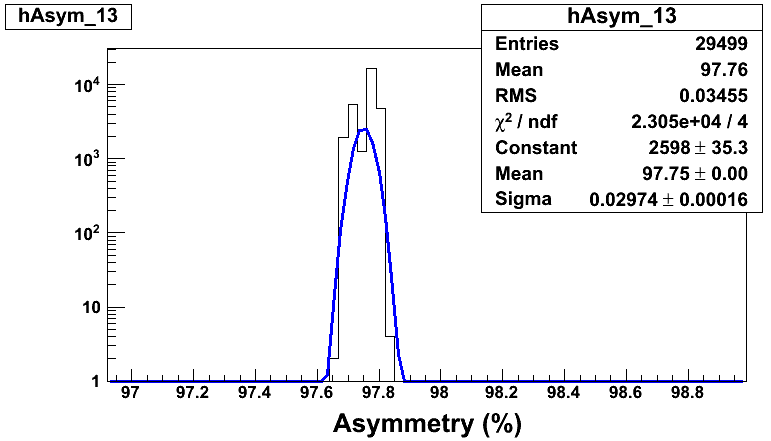 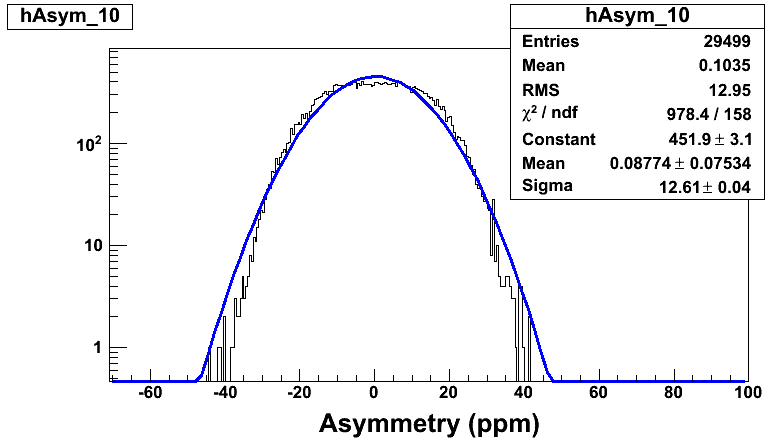 Helicity signal asymmetry
Battery signal asymmetry
Data Analysis
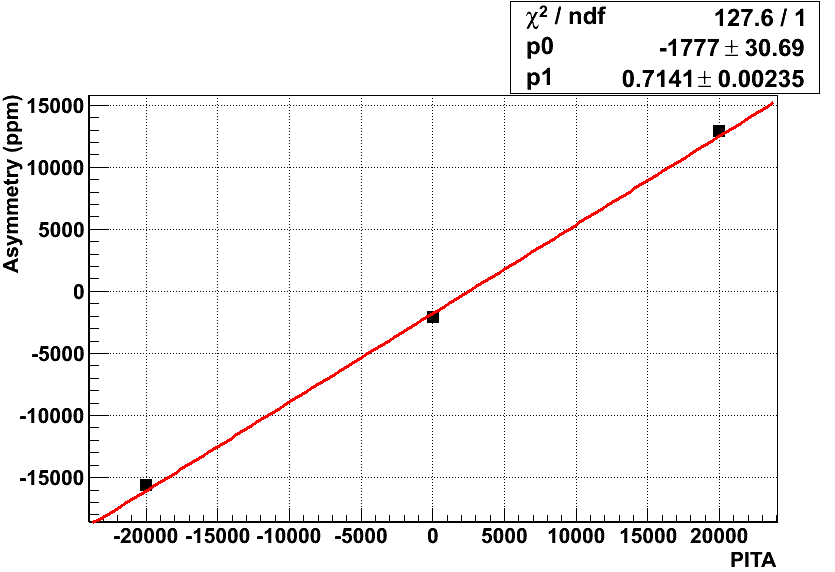 I = 0 A
PITA scan measured with the 
Compton Detector
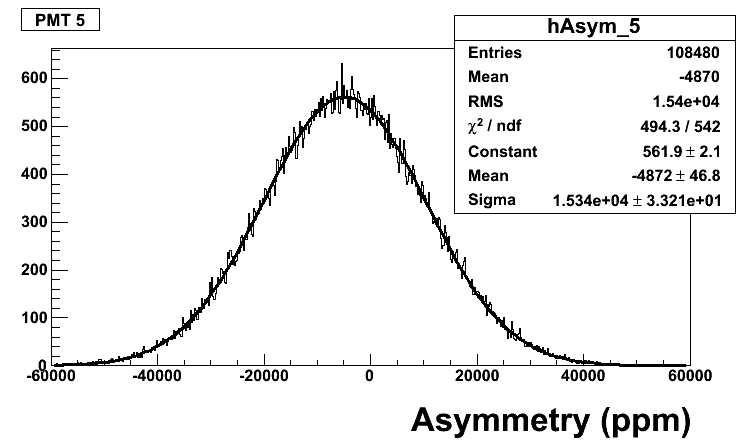 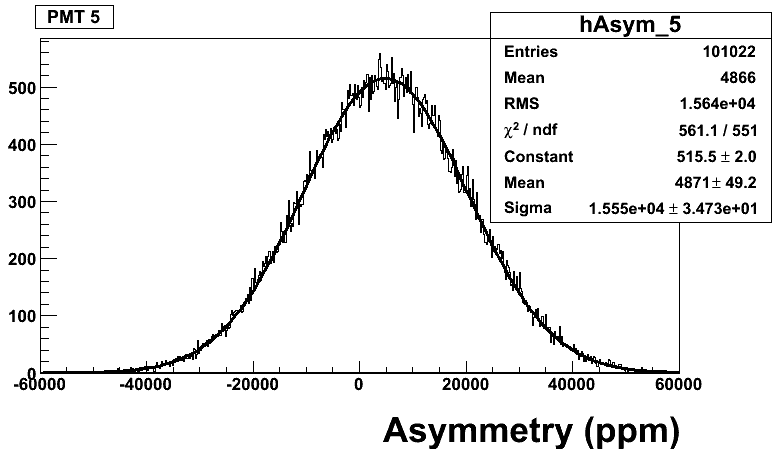 I = -60 A
I = +60 A
Electron beam Compton asymmetry measured with the polarimeter
Outline

 Present Status
 Response to January Review Action Items
 High Level Experimental Run Plan
 Status of the Documentation
 Summary
Response to January Review Action Items
Response to RR#1 – Provide an approved RSAD, ESAD, COO
RadCon provided an RSAD shortly after the initial safety readiness review.

 PEPPo developed a COO & ESAD based upon the style and function used by Physics

 The proposed documents are provided at the Positron wiki :
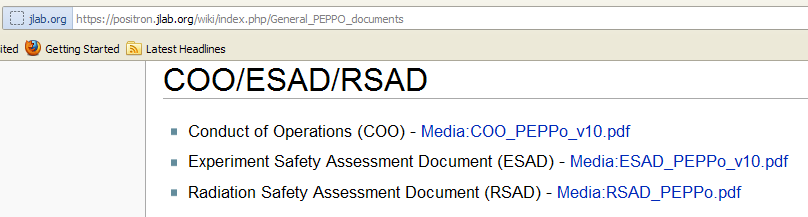 Response to RR#2 – Address SRF vacuum protection before & after LSD
Before the LSD (PEPPo Beam Studies) – Potential to impact the NP program

 Implement BCM FSD upstream of PEPPo
 Implement BLM FSD at PEPPo beam line branch point
 Implement Injector/PEPPo valve interlock to PEPPo vacuum
 Limit maximum current to 1 microAmp cw


After the LSD (PEPPo Experiment) – No risk to the NP program

Implement same BCM, BLM and VACUUM FSD/Interlocks
Beam current limits set by target ladder heating calculation (see later slide)
Response to RR#3 – Interlock PEPPo valve to PEPPo vacuum
Three injector vacuum valves are interlocked to the PEPPo vacuum
 Closure of valves pulls and FSD, turns beam off
 Interlock threshold is 100uA
 PEPPo base vacuum corresponds to ~15uA, and is stable
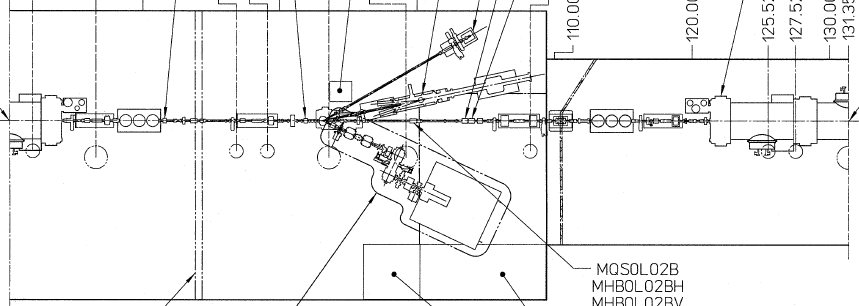 V
V
V
4  Ion  Pumps
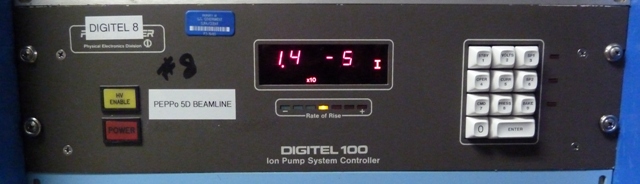 Response to RR#4 – Investigate radiation hardness of vacuum window epoxy
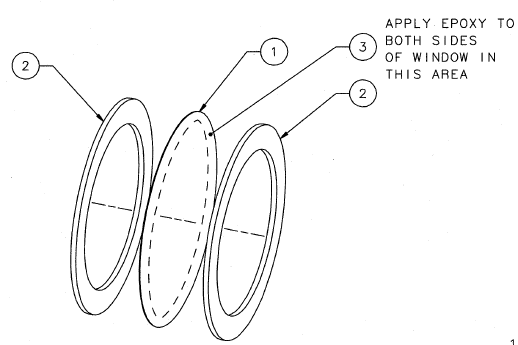 Al window
(0.010”)
4.5”
Copper
Gasket
Burst Test Analysis (Target Group)
0.010” Al failed edge gasket 165 psi
4.5”
Copper
Gasket
Two windows + redundant dosimetry
FEL 10 MeV dump
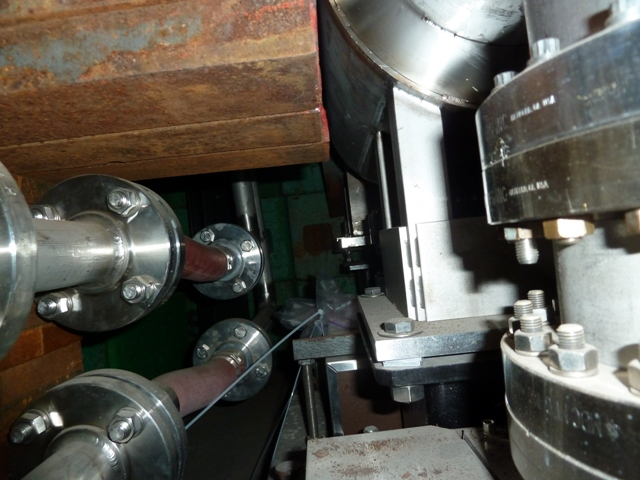 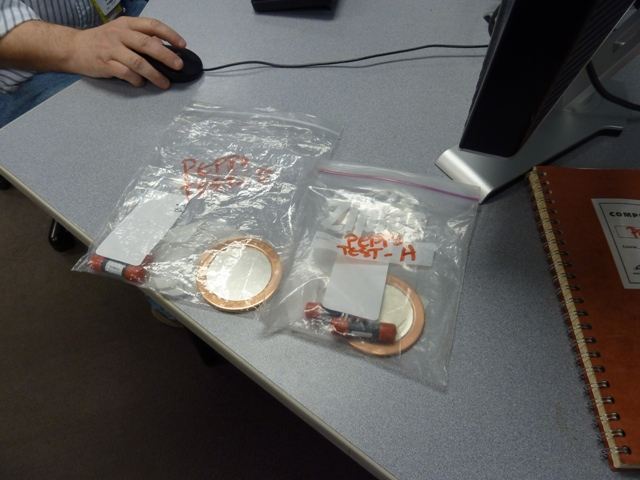 Response to RR#5 – Implement machine protection
Implement BCM FSD upstream of PEPPo

 Implement BLM FSD at PEPPo beam line branch point

 Implement Injector/PEPPo valve interlock to PEPPo vacuum
I
R
V
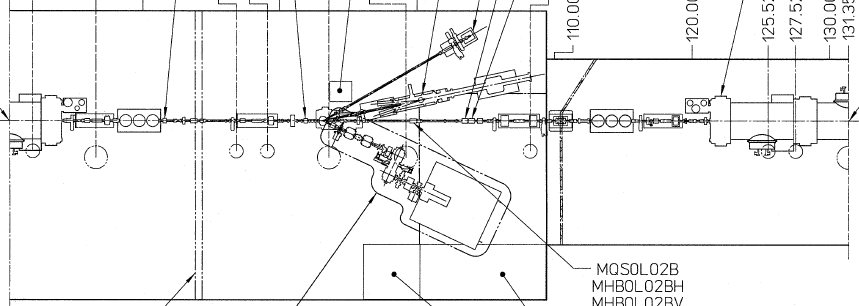 V
I
V
R
R
V
Response to RR#6 – Ensure PEPPo magnets do not impact NP program
Tested if any magnet disturbs injector beam

Spectrometer MPD5D03 deflect beam <0.5mm

Administratively lock out MPD5D03 PS during NP
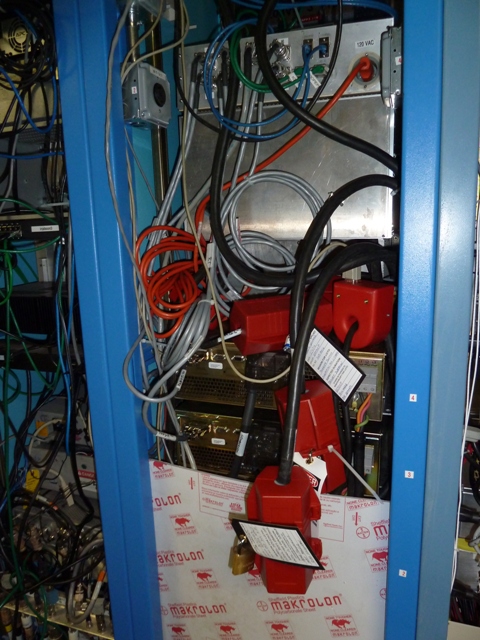 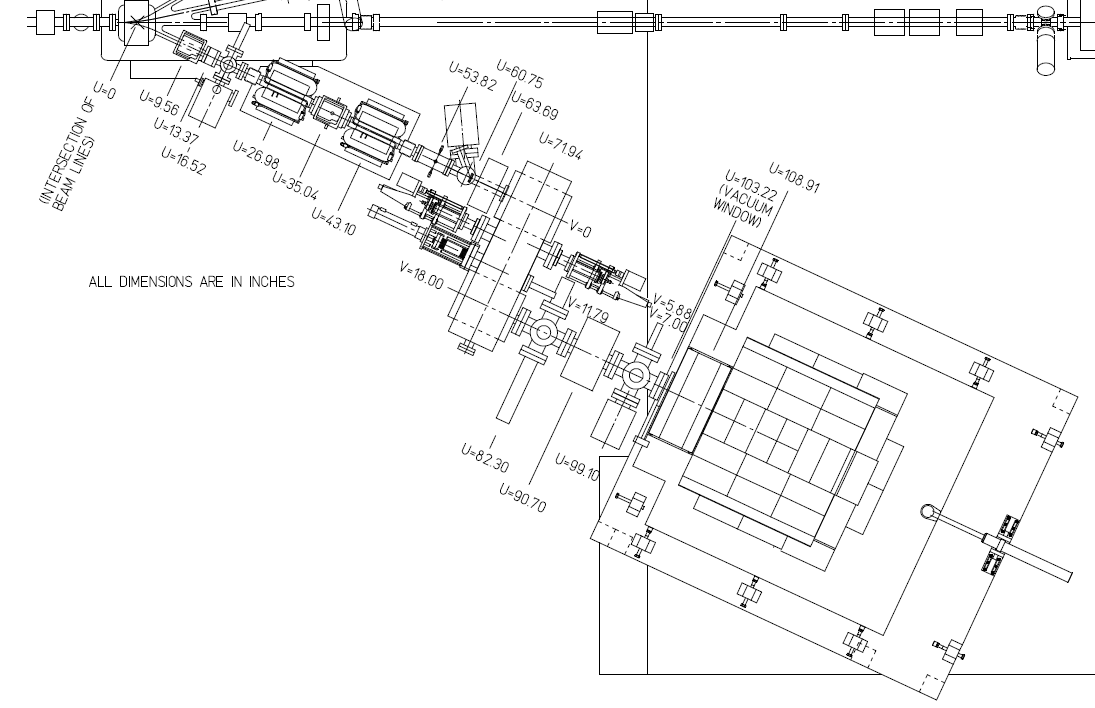 Response to RR#7 – Provide target thermal analysis and proposed restrictions
Engineering Analysis Performed

Inputs:
Geometry/materials to ANSYS
dE/dx from Geant4
150C limit boundary condition

Outputs:
Power deposition <1.1W
Independent of target thickness
Max current calculated for 1.1W
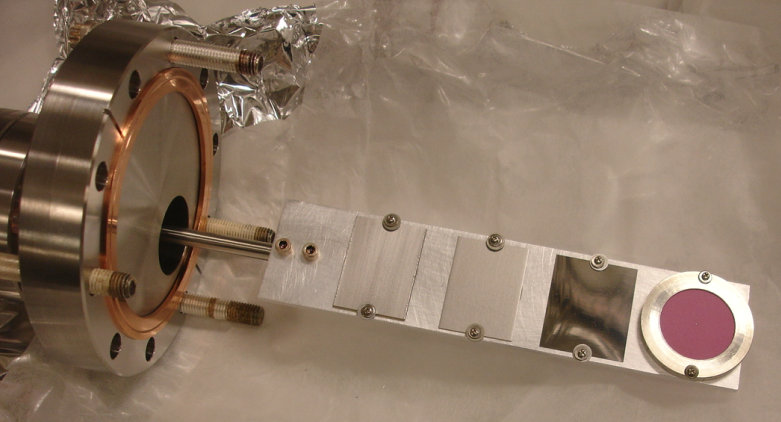 1.1W on 1mm W
Installed
Response to RR#8 – Evaluate rapid access
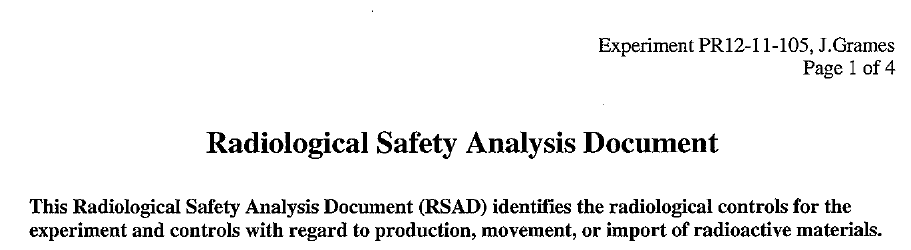 (Agreed) Experiment liaison will coordinate with RadCon for energies >7 MeV

 (Done) A detector connected to rapid access system will be placed in proximity to target
Response to RR#9 – Develop operational procedures
Control Documents
 List of machine protection issues and controls
 List of machine protection FSD interlocks
 List of personnel protection issues and controls

 Online Documentation & “How To” Procedures
https://positron.jlab.org/wiki/index.php/Shift_Takers_Online_Documentation_and_Procedures
About 50% complete
Priority are “new” items
Trending to complete by May 1st (see later slide)
Outline

 Present Status
 Response to January Review Action Items
 High Level Experimental Run Plan
 Status of the Documentation
 Summary
High Level Experimental Run Plan
PAC38 Approved Plan
NPES Scheduled Plan
May 25-June 8 (24/7) => 336 hours
 June 8-June 29 (nights/weekends) =>360 hours
Part 1 - Commissioning
1.  Commission electron beam & diagnostics to production target T1
 Learn range of cryounit gradients
 Define BPM values for extraction orbit to T1
 Commission region 1 as spectrometer (use 5 MeV dipole)
 Characterize optics (quads) to set beam size at T1
 Measure radiation & vacuum level w/ cw beam on T1 targets

2. Commission electron beam  & diagnostics to reconversion target T2
 Measured spectrometer current for orbit to T2
 Commission location of collimators w/ beam
 Commission fiber array detector thresholds/position w/ beam
 Define orbit to T2
 Characterize optics (quads + solenoids) for beam size at T2

3. Commission detectors with beam to reconversion target T2
 Test configuration DAQ modes (sample, e+ semi-integrated, e- integrated)
 Checkout of the Compton and Annihilation detectors
Part 2 – Calibrations
1.  Calibrate electron analyzing power at Compton & Mott (T1 OUT)
 Compton
 Collect sample (spectra) and integrated (asymmetry)
 Characterize analyzing magnet asymmetry vs. magnetization
 Systematic studies of beam position/angle/spot size/polarization
 Mott
 Collect asymmetry vs. gold target thickness @ Mott
 Systematic studies of beam position/angle/spot size

2. Calibrate spectrometer/Compton with degraded electron beam (T1 IN)
 Spectrometer vs. 3 targets
 Scans of spectrometer, collimators, capture, transport solenoids
 Compton vs. 3 targets
 (Electron Mode) Measure depolarization vs. target thickness of e-
 (Positron Mode) Background measurements at Compton

3. Calibrate annihilation detector
 Collect sample and semi-integrated data in e- and e+ mode
 Systematic studies and background suppression
Part 3 – Data Taking
Compton electron analyzing power
Collect e- analyzing power in fine ~0.5 MeV increments

Positron polarization
Set electron beam to highest energy (maximize yield)
Select positron momentum (spectrometer magnet)
Optimize collection (capture solenoids) w/ AC, FA
Measure experimental asymmetry @ Compton

3. 	Characterize positron polarization vs. target thickness
Repeat steps in #2 for the three target foils (0.1, 0.5, 1.0 mm)

4.	Repeat #2/#3 for 1-2 more different electron beam energies
Outline

 Present Status
 Response to January Review Action Items
 High Level Experimental Run Plan
 Status of the Documentation
 Summary
Status of the Documentation
Outline

 Present Status
 Response to January Review Action Items
 High Level Experimental Run Plan
 Status of the Documentation
 Summary
Summary

PEPPo experiment is scheduled to start 5 weeks from today.

We anticipate being ready to perform the experiment.

Final Tasks
 Shift run plan and staffing
 Cross training from system experts to shift takers
 Final installation tasks the week of May 18-24
 Install new high current solenoid
 Final surveys
 Detector source calibrations
 (?) Install cooled target ladder